ИСПОЛНИТЕЛИ АЛГОРИТМОВ
ЧЕРЕПАШКА
Исполнитель Черепашка перемещается на экране компьютера, оставляя след в виде линии.
Команды
Вперед
Назад
Направо
Налево
Повторить
Опустить перо
Поднять перо
Вперед 100
Направо 90
Вперед 100
Направо 90
Вперед 100
Направо 90
Вперед 100
Направо 90
Повторить 4
{Вперед 100
Направо 90}
круг
Повторить 360
{Вперед 1
Направо 1}
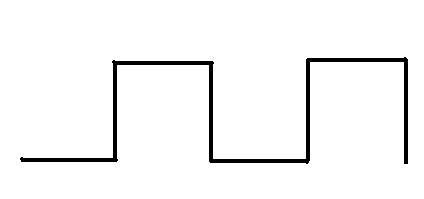 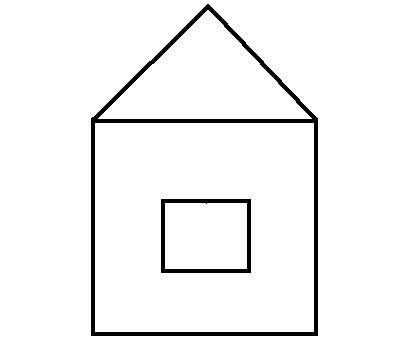 Домашнее задание
Написать программу, которая напишет Ваше ИМЯ